心欲與愛神
約壹二14-17
詩十六2,5-6
約壹二14-17
14 父 老 阿 ， 我 曾 寫 信 給 你 們 ， 因 為 ， 你 們 認 識 那 從 起 初 原 有 的 。 少 年 人 哪 ， 我 曾 寫 信 給 你 們 ； 因 為 ， 你 們 剛 強 ， 神 的 道 常 存 在 你 們 心 裡 ； 你 們 也 勝 了 那 惡 者 。

15 不 要 愛 世 界 和 世 界 上 的 事 。 人 若 愛 世 界 ， 愛 父 的 心 就 不 在 他 裡 面 了 。
約壹二14-17
16 因 為 凡 世 界 上 的 事 ， 就 像 肉 體 的 情 慾 ， 眼 目 的 情 慾 ， 並 今 生 的 驕 傲 ， 都 不 是 從 父 來 的 ， 乃 是 從 世 界 來 的 。

17 這 世 界 和 其 上 的 情 慾 都 要 過 去 ， 惟 獨 遵 行 神 旨 意 的 ， 是 永 遠 常 存 。
詩十六2
我的心哪， 
你曾對耶和華說： 
你是我的主； 
我的好處不在你以外。
詩十六 5-6
5耶和華是我的產業，是我杯中
 的分；我所得的，你為我持守。
6用繩量給我的地界，坐落在佳
 美之處；我的產業實在美好。
世界
世界上的事
心是欲望所在
價值觀塑造了欲望
欲望就是「愛」
是生命的動力
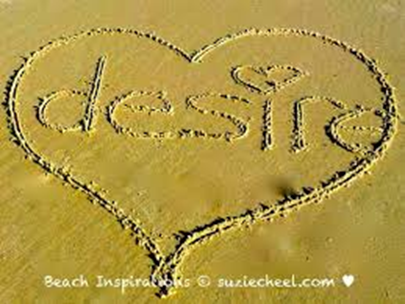 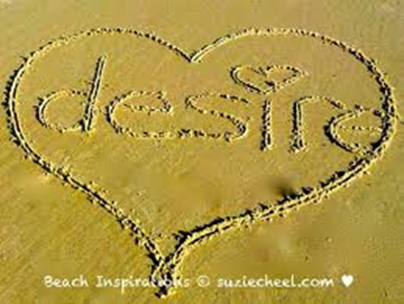 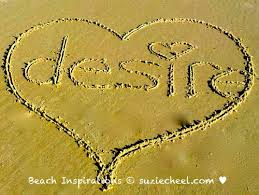 不要愛世界（一）
與愛神的心相違
不要愛世界（二）
世界和其上的情慾都會過去
唯獨遵行神旨意
的必永遠常存
愛的成長
回應
你心中有那些從「世界」
而來的欲望
使你不能愛神?
願否以詩篇16:2,5-6 來禱告
作刻意的選擇?
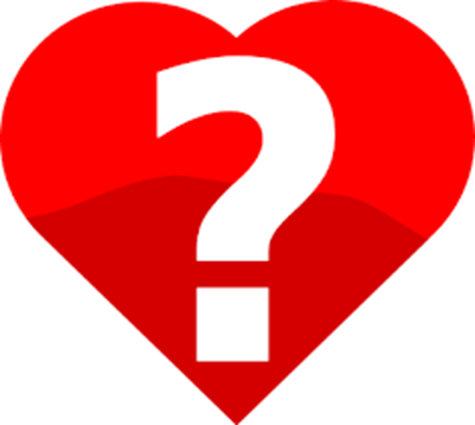